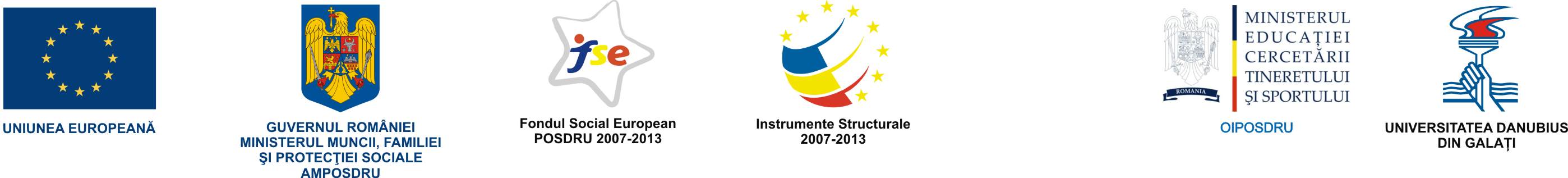 EUROPEAN SOCIAL FUNDHuman Resources Development Operational Programme 2007 - 2013Priority Axis 1 "Education and training in support of growth and development of knowledge-based society"KEY AREA OF INTERVENTION 1.2. "Quality in higher education"Title: European Management Development of capitalizing academic qualifications and informal skillsContract no.: POSDRU/86/1.2/S/63252
Beneficiary: Danubius University of Galati




THE DEVELOPMENT OF THE EUROPEAN MANAGEMENT SYSTEM OF HIGHER QUALIFICATION AND THE REVALUATION OF INFORMAL COMPETENCES 

- PROJECT OVERVIEW-
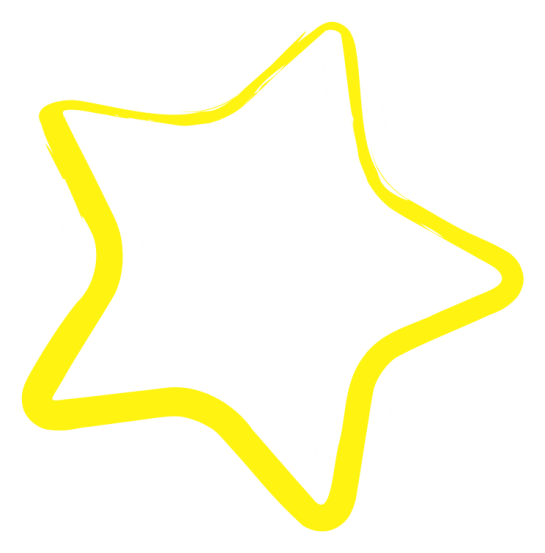 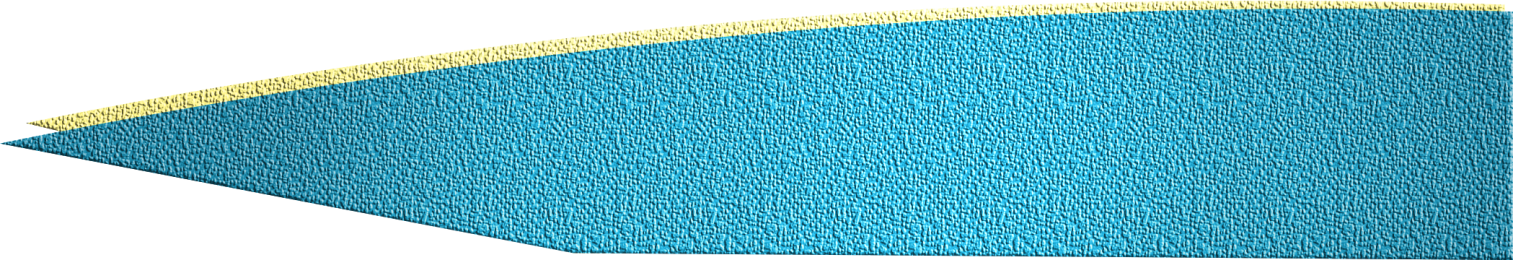 Quality in higher education
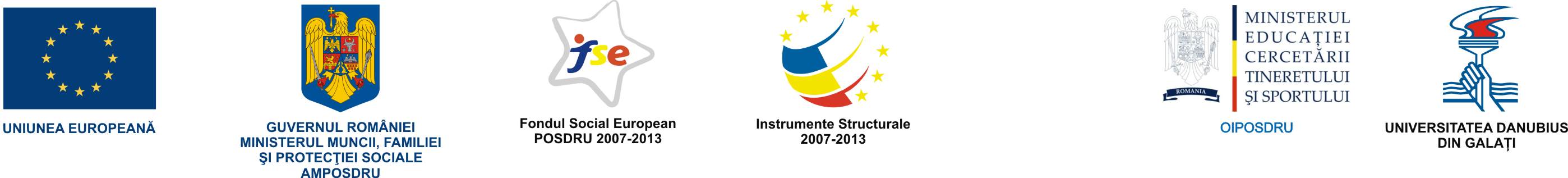 EUROPEAN SOCIAL FUNDHuman Resources Development Operational Programme 2007 - 2013Priority Axis 1 "Education and training in support of growth and development of knowledge-based society"KEY AREA OF INTERVENTION 1.2. "Quality in higher education"Title: European Management Development of capitalizing academic qualifications and informal skillsContract no.: POSDRU/86/1.2/S/63252Beneficiary: Danubius University of Galati

Beneficiary: Danubius University of Galati
Project contracted in November 2010
Implementation Time: December 1, 2010 to December 31, 2013 (36 months)
Total Project Value: 2,253,000 EUR equivalent to 9,690,000 LEI
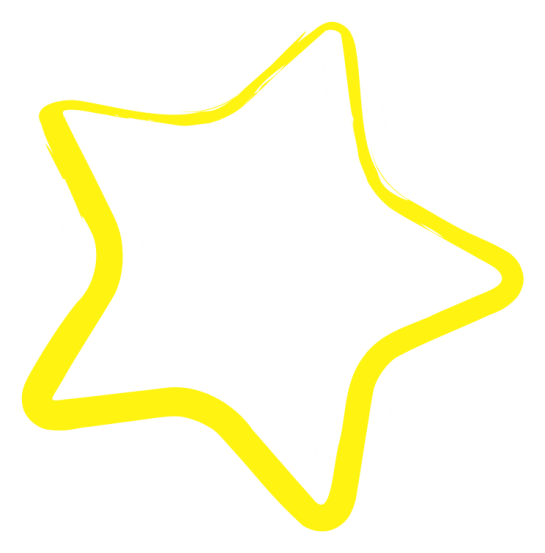 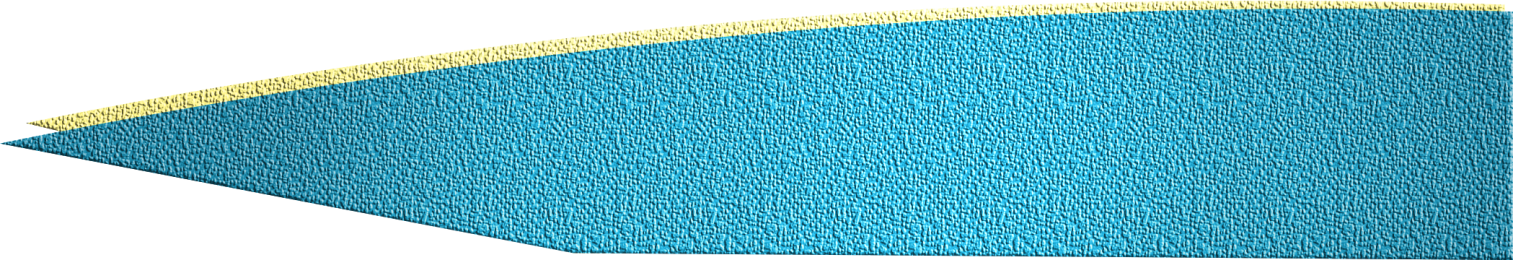 Quality in higher education
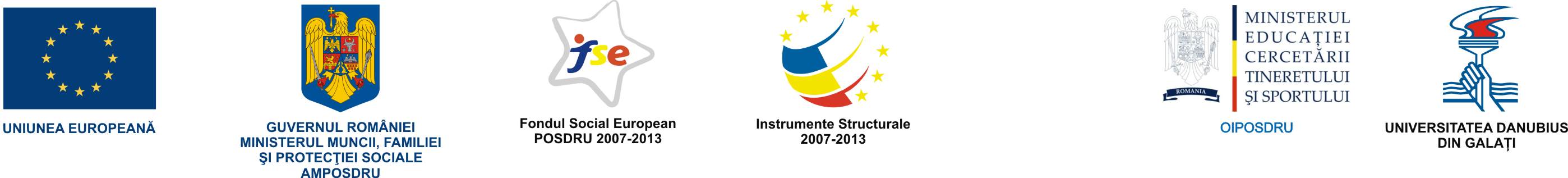 EUROPEAN SOCIAL FUNDHuman Resources Development Operational Programme 2007 - 2013Priority Axis 1 "Education and training in support of growth and development of knowledge-based society"KEY AREA OF INTERVENTION 1.2. "Quality in higher education"Title: European Management Development of capitalizing academic qualifications and informal skillsContract no.: POSDRU/86/1.2/S/63252Beneficiary: Danubius University of Galati


Management Team:
Project Manager: ANDY PUŞCĂFinancial Manager: GHINTUIALĂ ALEXANDRINALegal Advisor: ELENA TOADERAssistant Manager: MANUELA PANAITESCU
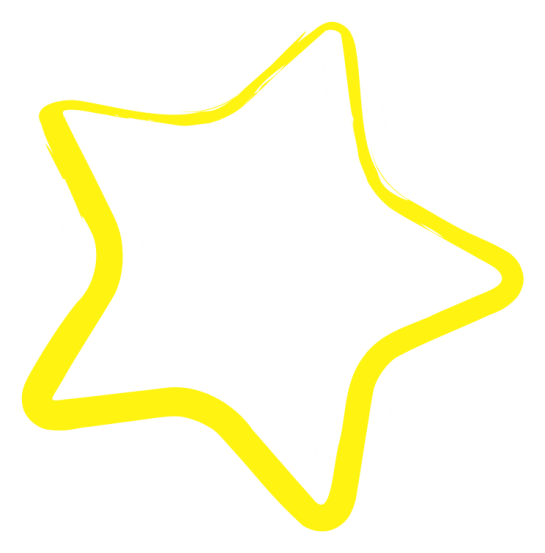 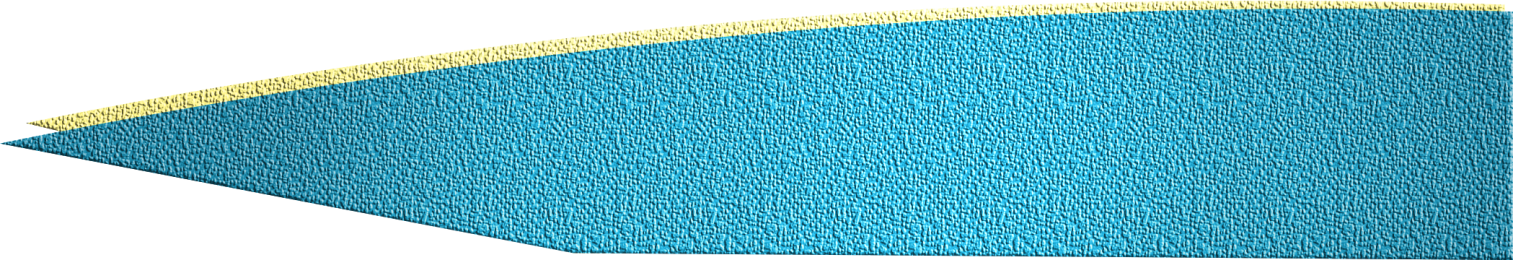 Quality in higher education
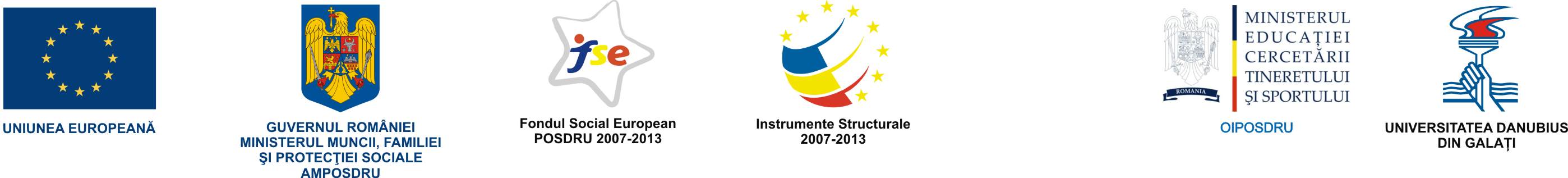 EUROPEAN SOCIAL FUNDHuman Resources Development Operational Programme 2007 - 2013Priority Axis 1 "Education and training in support of growth and development of knowledge-based society"KEY AREA OF INTERVENTION 1.2. "Quality in higher education"Title: European Management Development of capitalizing academic qualifications and informal skillsContract no.: POSDRU/86/1.2/S/63252Beneficiary: Danubius University of Galati


Coordination Team (long-term experts)
Coordinating Partner: Daniela Zirra (University  Romano-Americana)Coordinating Partner: Bontas Dumitru (University George Bacovia)Coordinating Partner: Partenie Valentin Munteanu (West University of Timisoara)Coordinating Partner: Andrea Menna (Cis.Pro.)Coordinating Partner: Magni Francesca in Splendiani (Università di Camerino)Coordinating Partner: Alava Seraphin (Université de Toulouse II Le Mirail)Coordinating Partner: Antonius Schröder (Technische Universität Dortmund)Coordinating Partner: Baourakis George (Mediterranean Agronomic Institute of Chania)Coordinating Partner: Guidi Giorgio (Sida Srl)
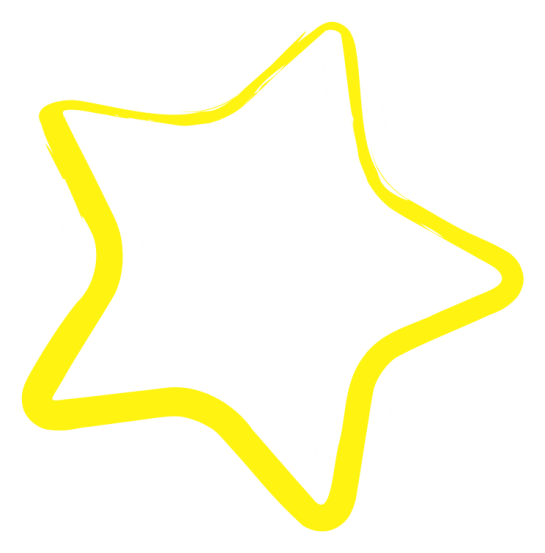 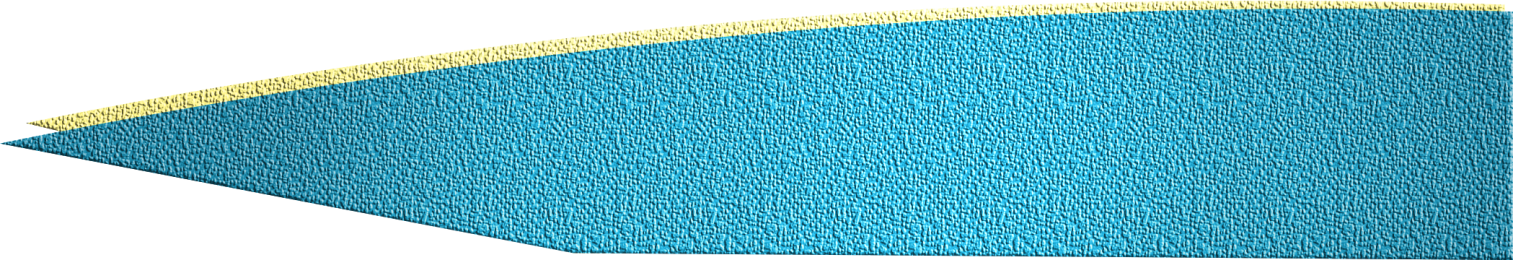 Quality in higher education
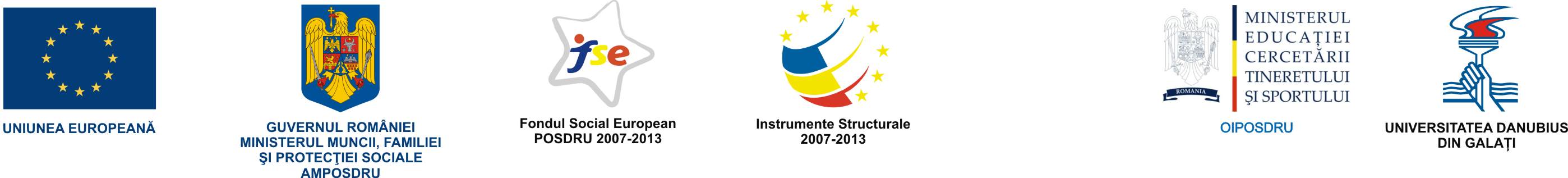 EUROPEAN SOCIAL FUNDHuman Resources Development Operational Programme 2007 - 2013Priority Axis 1 "Education and training in support of growth and development of knowledge-based society"KEY AREA OF INTERVENTION 1.2. "Quality in higher education"Title: European Management Development of capitalizing academic qualifications and informal skillsContract no.: POSDRU/86/1.2/S/63252Beneficiary: Danubius University of Galati


The overall objective is to increase the efficiency and effectiveness by restructuring curricula and improve education and training (in accordance with the application of professional profiles on the labor market), in the context of establishing a European academic consortium  to exploit the tertiary education programs.The project envisages the creation of an open university consortium consisting of universities in Romania and other EU Member States participating (initially) the 8 partner universities. By applying the "principle of transparency of qualifications" as well as review the methodology provided by  CNCIS aims to: - encourage mobility and lifelong learning - access for all citizens to support education and training programs in higher education - improving the capacity of managers assessment and profiling entrepreneurs, content and probity diplomas in the labor market - at enabling training providers to compare their profiles and programs of study with other similar institutions - to define a common approach to transfer learning results from a system to another - to define a common reference code and training systems based on learning outcomes
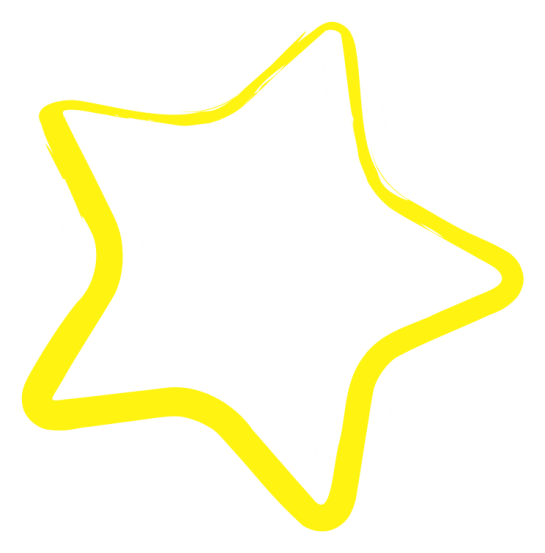 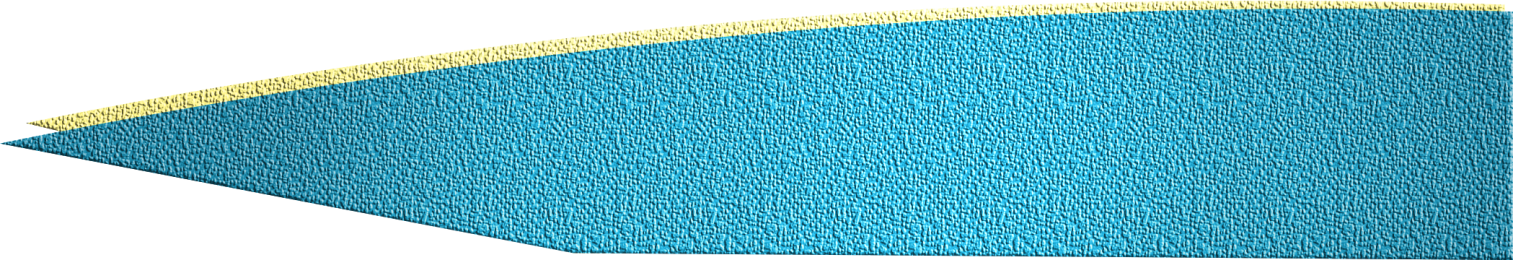 Quality in higher education
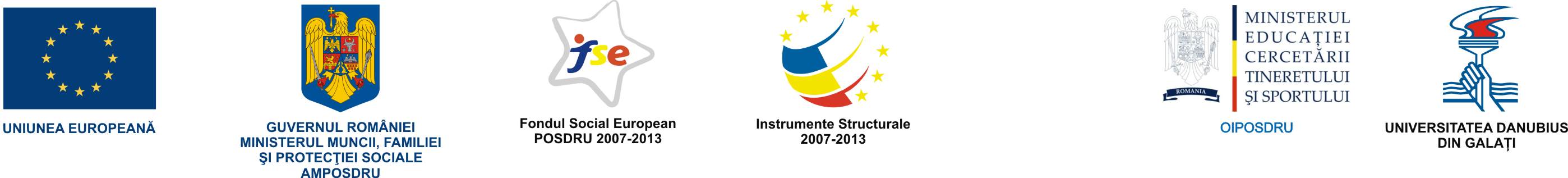 EUROPEAN SOCIAL FUNDHuman Resources Development Operational Programme 2007 - 2013Priority Axis 1 "Education and training in support of growth and development of knowledge-based society"KEY AREA OF INTERVENTION 1.2. "Quality in higher education"Title: European Management Development of capitalizing academic qualifications and informal skillsContract no.: POSDRU/86/1.2/S/63252Beneficiary: Danubius University of Galati

The specific objectives of the project activities:

1. the implementation of the National Qualifications Framework for Higher Education;
2. the revision and the improvement of license and master programs according to the National Qualifications Framework for Higher Education of the economic and legal fields, in order to define a didactic structure divided into competences, in keeping with the demand of the labor market;
3. the strengthening of innovative actions, cooperation and training by creating a network between universities belonging to different EU states, business environment and research centres for the purpose of supporting mobility and accelerating the application of the European Qualifications Framework; 
4. the definition of complementary training programs able to highlight and integrate technical competences with personal aptitudes and skills in work; 
5. the improvement of the university capacity of providing with higher qualifications adapted to the requests of the continuous changes of the labor market.
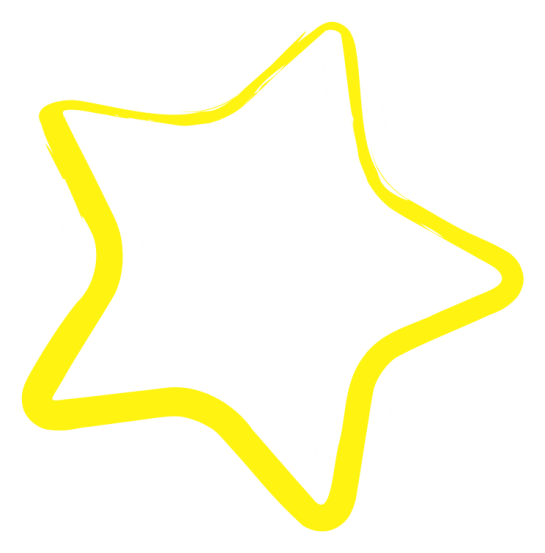 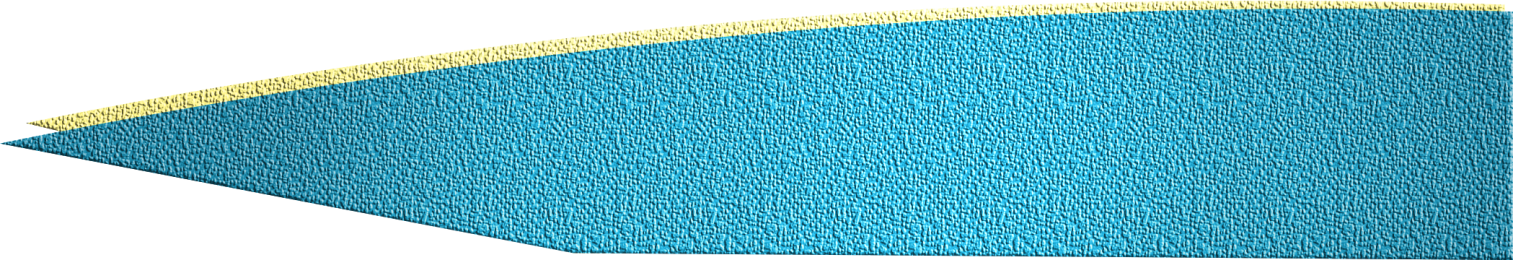 Quality in higher education
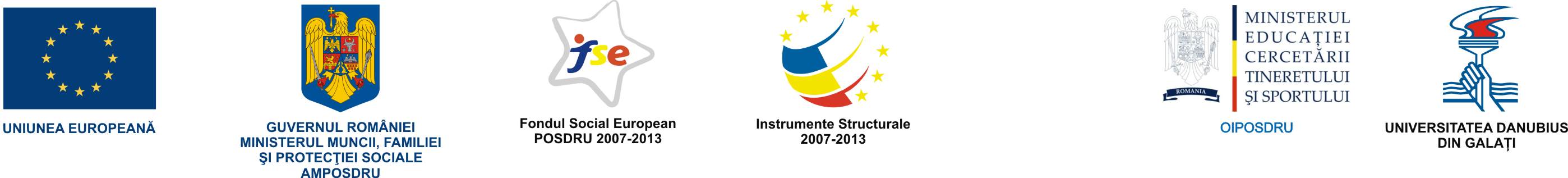 EUROPEAN SOCIAL FUNDHuman Resources Development Operational Programme 2007 - 2013Priority Axis 1 "Education and training in support of growth and development of knowledge-based society"KEY AREA OF INTERVENTION 1.2. "Quality in higher education"Title: European Management Development of capitalizing academic qualifications and informal skillsContract no.: POSDRU/86/1.2/S/63252Beneficiary: Danubius University of Galati


ACTIVITIES
 
1. Analysis. This group of activities will provide a database to be used not only in adapting courses from a didactic point of view (according to the European Qualifications Framework), but it is also used in updating/defining/implementing the tools and methods required for developing the entrepreneurial competences. The project intends to enhance the value of the experience obtained in this preliminary stage, turning it into a permanent Observatory on the dynamics of regional economy, coordinated by the inter-university consortium. This way, the data obtained within this project will be continuously updated  and integrated with further information.
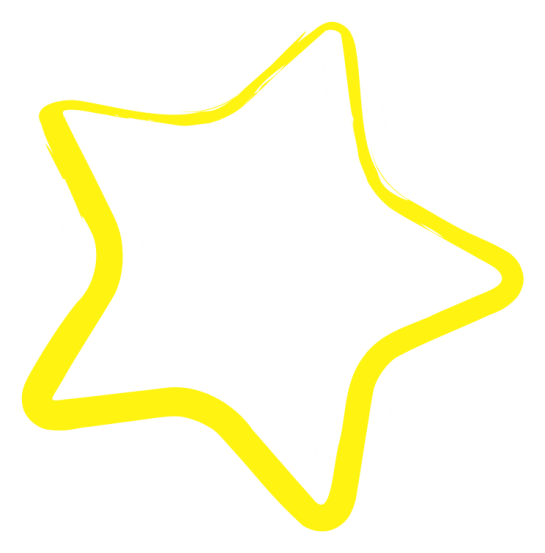 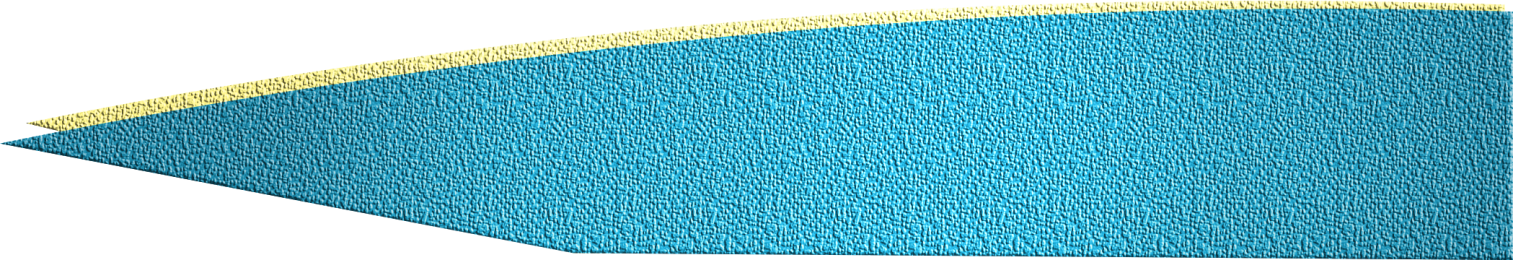 Quality in higher education
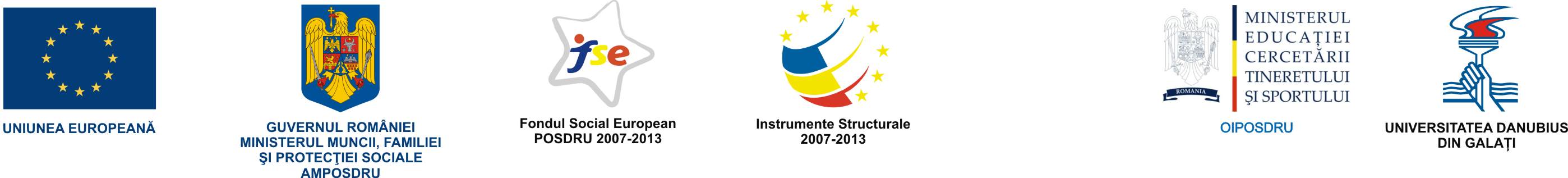 EUROPEAN SOCIAL FUNDHuman Resources Development Operational Programme 2007 - 2013Priority Axis 1 "Education and training in support of growth and development of knowledge-based society"KEY AREA OF INTERVENTION 1.2. "Quality in higher education"Title: European Management Development of capitalizing academic qualifications and informal skillsContract no.: POSDRU/86/1.2/S/63252Beneficiary: Danubius University of Galati


This activity has 7 under activities:

1.1 Executive planning and coordination of the group activities. 
1.2 Executive planning of the objectives, tools and methods needed for the analysis.
1.3 Workshops for the transfer of good practices in highlighting the needs as far as competences of the economic systems are concerned.
1.4 Enterprise analysis.
1.4.1 Analysis of organizational processes, development trends and growth strategies. 
1.4.2 Analysis of the professional profiles and the competences structure required by the business environment. 
1.5 Analysis of the students.
1.5.1 Emphasis of the critical aspects in accessing the labor market.
1.5.2 Analysis of the critical aspects as far as the professional development is concerned.
1.6 Analysis of the students: analysis of the critical aspects for the young coming from rural areas in participating to university learning programmes.
1.7 Re-elaboration and presentation of the outcomes.
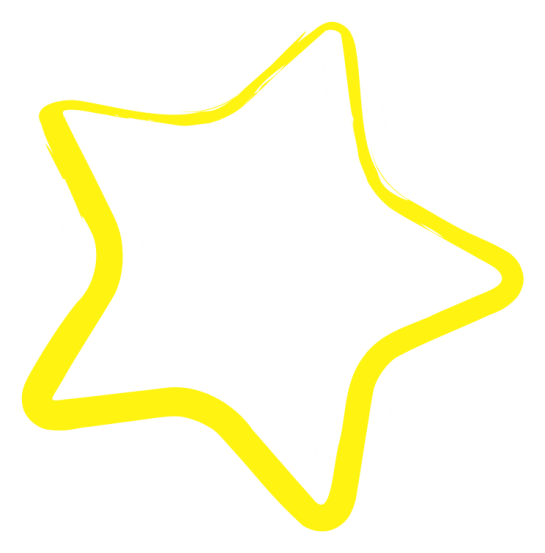 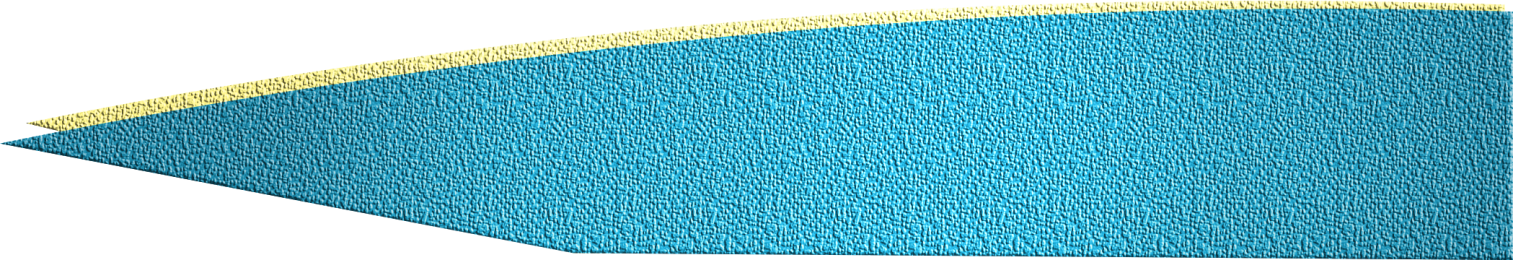 Quality in higher education
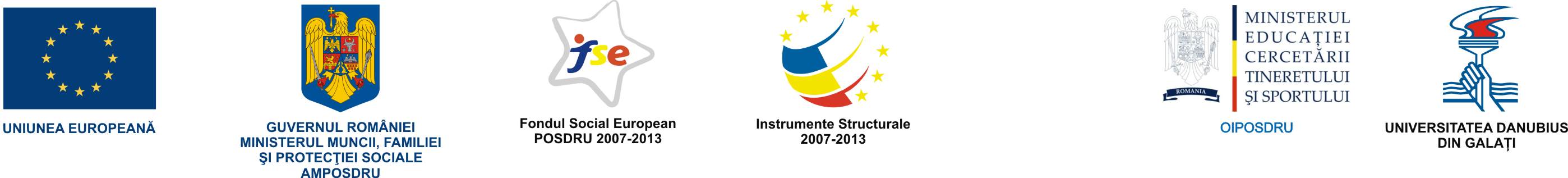 EUROPEAN SOCIAL FUNDHuman Resources Development Operational Programme 2007 - 2013Priority Axis 1 "Education and training in support of growth and development of knowledge-based society"KEY AREA OF INTERVENTION 1.2. "Quality in higher education"Title: European Management Development of capitalizing academic qualifications and informal skillsContract no.: POSDRU/86/1.2/S/63252Beneficiary: Danubius University of Galati


2. Communication, system integration and development in accessing education.  A part of the resources meant to implement this activity will be used to consolidate the international network throughout the creation of an open consortium. The network represents the first premise in experimenting and reengineering of the education cycles on the basis of the Transparency Principle and the National Qualifications Framework classification.
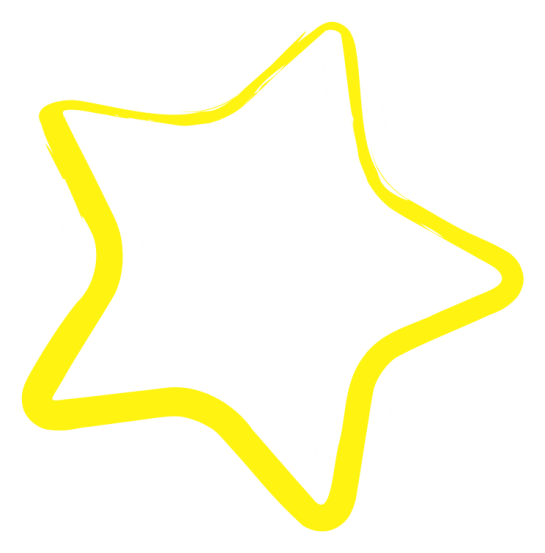 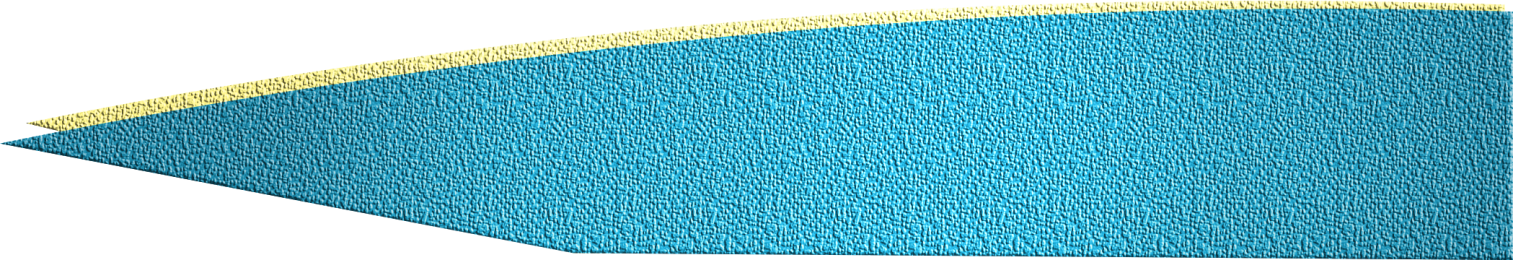 Quality in higher education
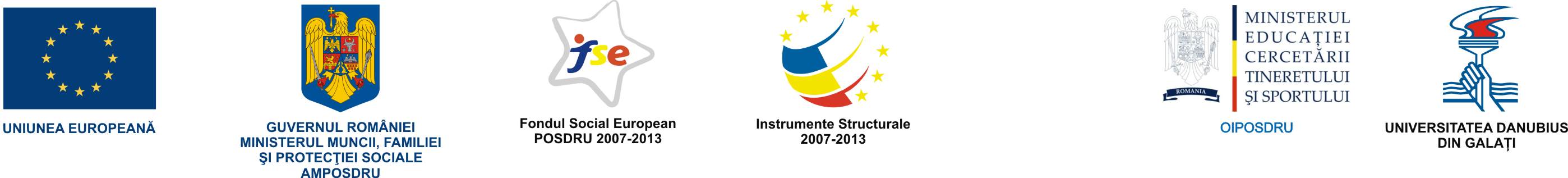 EUROPEAN SOCIAL FUNDHuman Resources Development Operational Programme 2007 - 2013Priority Axis 1 "Education and training in support of growth and development of knowledge-based society"KEY AREA OF INTERVENTION 1.2. "Quality in higher education"Title: European Management Development of capitalizing academic qualifications and informal skillsContract no.: POSDRU/86/1.2/S/63252Beneficiary: Danubius University of Galati

This activity has 12 under activities:
2.1 Executive planning and coordination of the group activities.
2.2 Executive planning for the development of the consortium by participating to workshops on the qualifications update. 
2.3 Organization and coordination of the activities for meetings and seminars.
2.4 Data transfer and exchange of good practices as far as communication is concerned. 
2.5 Data transfer and exchange of good practices for the universities in programming marketing actions. 
2.6 Training seminars for the communication experts and the guidance and counseling of university students. 
2.7 Planning and implementation of the information points for the business environment and students. 
2.8 Planning and implementation of the students guidance and counseling processes. 
2.9 Planning, production and distribution of the informative materials.
2.10 International workshops for the development of the communication plans and the guidance and counseling of students.
2.11 Development of the consortium, participation to the international network for the cooperation in the development of the professional qualifications. 
2.12 Re-elaboration and data transfer and exchange of the project good practices.
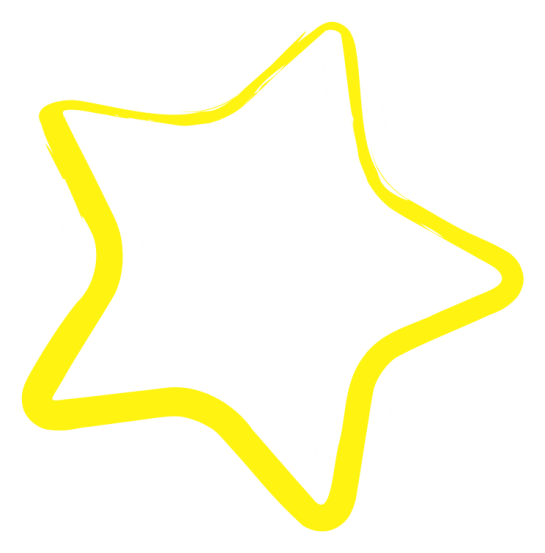 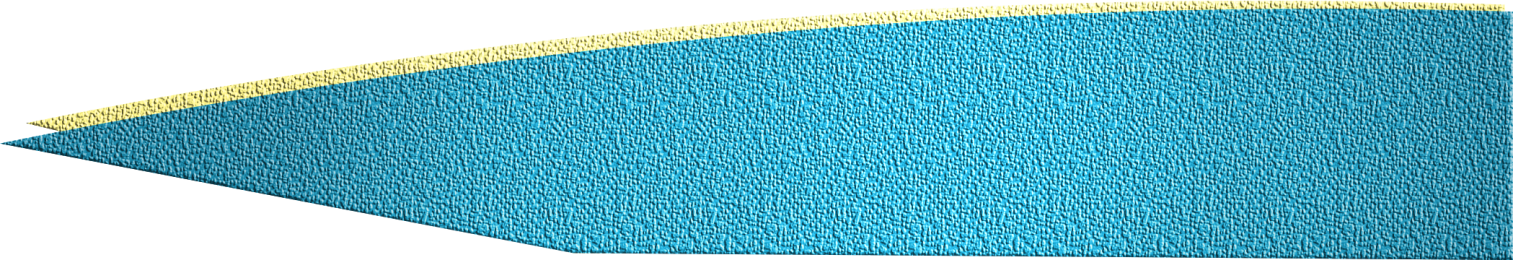 Quality in higher education
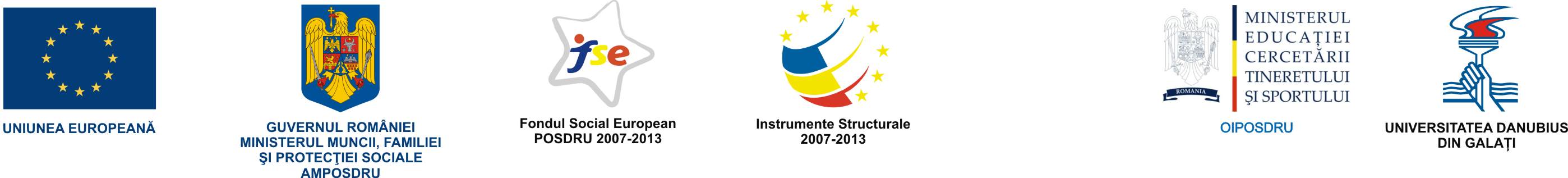 EUROPEAN SOCIAL FUNDHuman Resources Development Operational Programme 2007 - 2013Priority Axis 1 "Education and training in support of growth and development of knowledge-based society"KEY AREA OF INTERVENTION 1.2. "Quality in higher education"Title: European Management Development of capitalizing academic qualifications and informal skillsContract no.: POSDRU/86/1.2/S/63252Beneficiary: Danubius University of Galati

3. Revision of the qualifications and the competences structure. This activity will start from the outcomes of the analysis of the needs and the entrepreneurial processes and the training programmes will be checked up by organizing the target groups together with the entrepreneurs and the personnel involved in the development and the management of qualifications (inclusively from the European universities). A part of the activities is destined to the verification of the competences sustainability and the professional profiles on the basis of the dynamics of the territorial and sectorial development.  
As far as the European Principle of Transparency is concerned, one of the most important objective and activity is the revision of the training programmes according to the instructions of the National Qualifications Framework and the university diplomas, applying the recommendations of the UE Council (5/09/2006, COM 2006/0163) and of the principles of the “Bologna Process”.
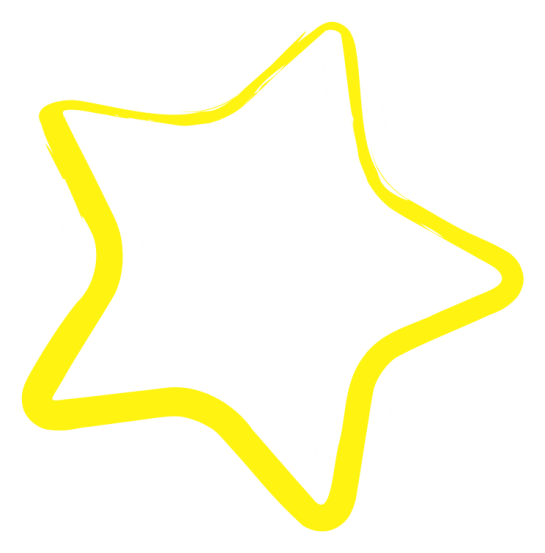 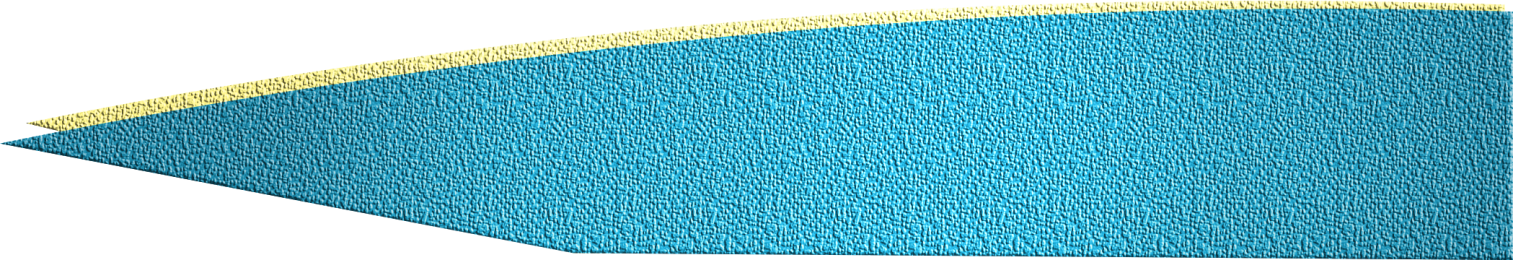 Quality in higher education
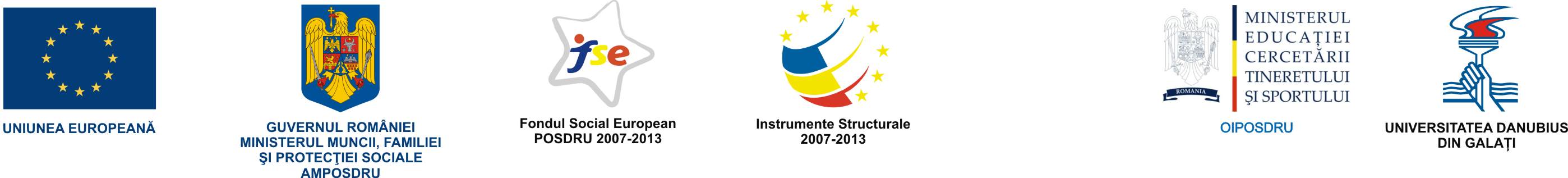 EUROPEAN SOCIAL FUNDHuman Resources Development Operational Programme 2007 - 2013Priority Axis 1 "Education and training in support of growth and development of knowledge-based society"KEY AREA OF INTERVENTION 1.2. "Quality in higher education"Title: European Management Development of capitalizing academic qualifications and informal skillsContract no.: POSDRU/86/1.2/S/63252Beneficiary: Danubius University of Galati


This activity has 6 under activities: 

3.1 Executive planning and coordination of the group activities.
3.2 Organization of the training seminars for the university operators, especially the ones from the development and monitoring of courses fields. 
3.3 Inter-university and international workshops for the qualifications reengineering.
3.4 Technical and transversal competences reengineering.
3.5 Application of the National Qualifications Framework and presentation of the updated qualifications. 
3.6 Planning and development of pilot projects for the implementation of the new education programme.
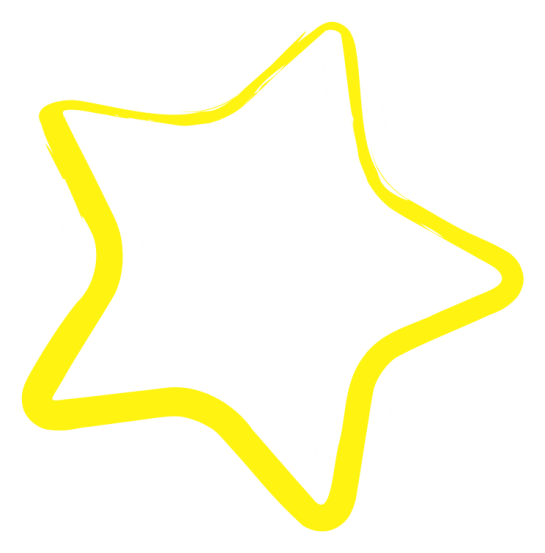 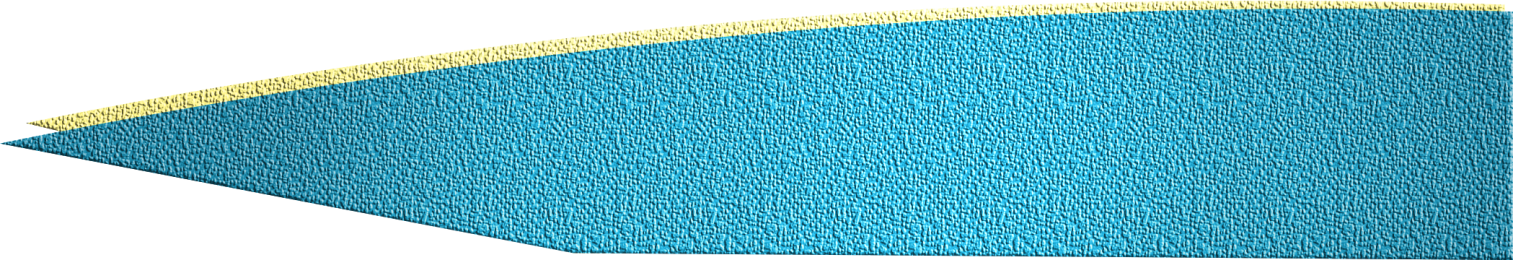 Quality in higher education
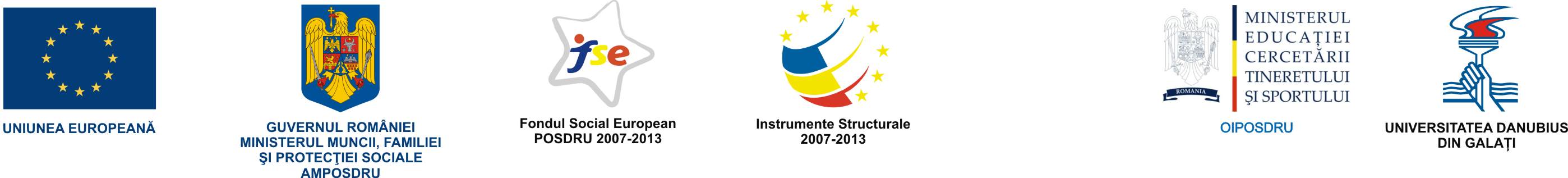 EUROPEAN SOCIAL FUNDHuman Resources Development Operational Programme 2007 - 2013Priority Axis 1 "Education and training in support of growth and development of knowledge-based society"KEY AREA OF INTERVENTION 1.2. "Quality in higher education"Title: European Management Development of capitalizing academic qualifications and informal skillsContract no.: POSDRU/86/1.2/S/63252Beneficiary: Danubius University of Galati


4. Complementary services for the entrepreneurial development and the training programmes for the improvement of transversal competences. The project provides with the creation and development of services that are aimed at facilitating the labor market access as a natural continuation of the training programme and not as a static objective. Therefore, the project deals with 3 levels of intervention:
- guidance and counseling for employment by a better identification and analysis of the strengths, weaknesses and students potential. 
- assistance services for the students with the right aptitudes and competences for the start-up of their own business.
- the organizational and entrepreneurial competences that licentiates need to achieve in order to start better their professional career.
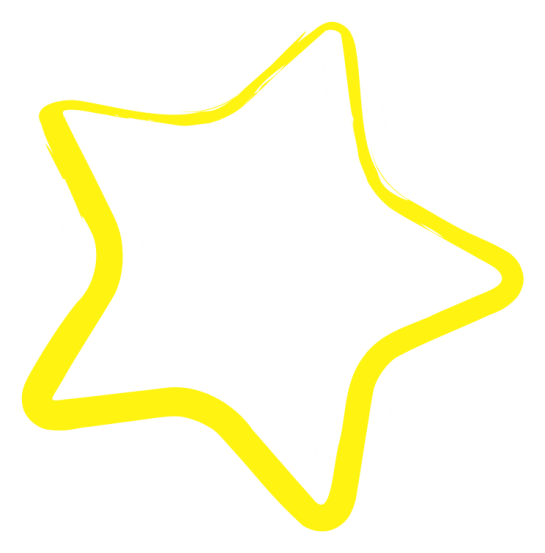 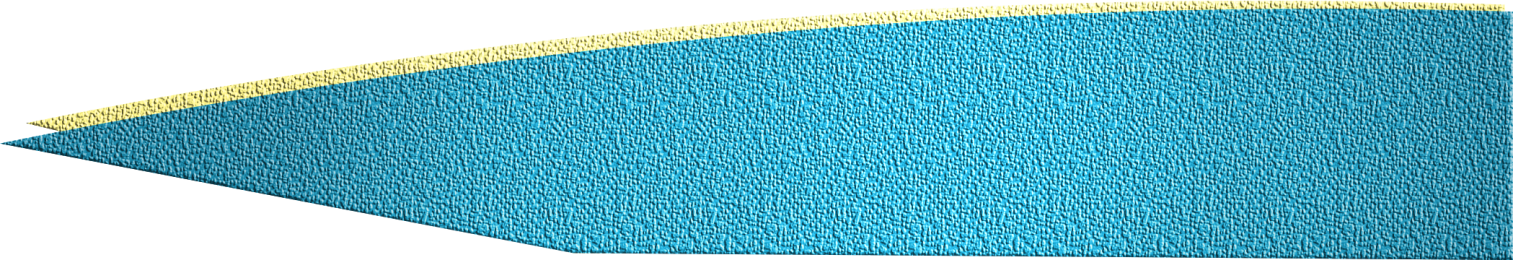 Quality in higher education
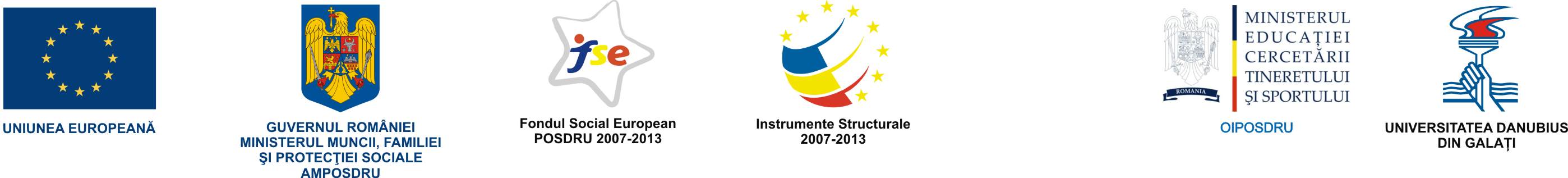 EUROPEAN SOCIAL FUNDHuman Resources Development Operational Programme 2007 - 2013Priority Axis 1 "Education and training in support of growth and development of knowledge-based society"KEY AREA OF INTERVENTION 1.2. "Quality in higher education"Title: European Management Development of capitalizing academic qualifications and informal skillsContract no.: POSDRU/86/1.2/S/63252Beneficiary: Danubius University of Galati


The activity has 6 under activities:

4.1 Executive planning and coordination of the group activities.
4.2 Organization of the training seminars for the university operators, especially for the ones employed in the personalized assistance services for the students.
4.3 Definition of the transversal competences structure.
4.4 Planning of the transversal competences development programmes. 
4.5 Planning of the national and international workshops for the definition of the didactic programmes, methods and tool in the development of the transversal competences. 
4.6 Programming and implementing the mobility plans of the students in order to experiment the integrated development programmes of the technical and transversal competences.
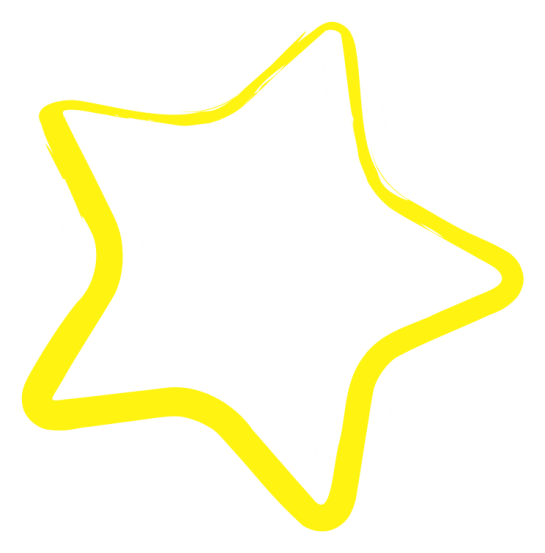 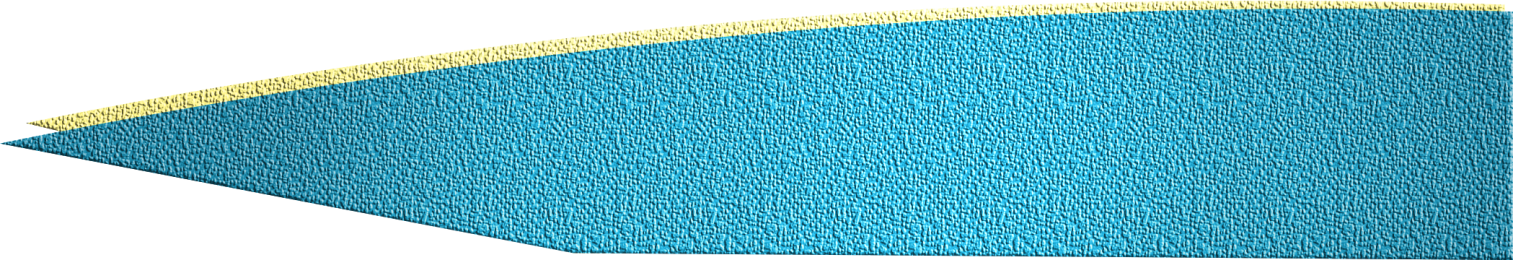 Quality in higher education
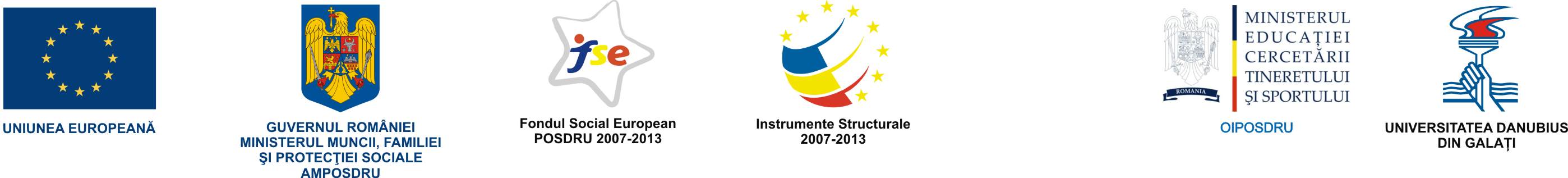 EUROPEAN SOCIAL FUNDHuman Resources Development Operational Programme 2007 - 2013Priority Axis 1 "Education and training in support of growth and development of knowledge-based society"KEY AREA OF INTERVENTION 1.2. "Quality in higher education"Title: European Management Development of capitalizing academic qualifications and informal skillsContract no.: POSDRU/86/1.2/S/63252Beneficiary: Danubius University of Galati


5. Project management and coordination. This category is composed of all the project management activities (direct, indirect, formal or effective), and the activities  of public acquisitions and the implementation of the informatic system. The under activities are described in the section „Project management”. 

The activity has 4 under activities :
5.1 Planning the monitoring process.
5.2 IT system of programming, controlling and monitoring.
5.3 Coordination of the group activities. 
5.4 coordination and management.
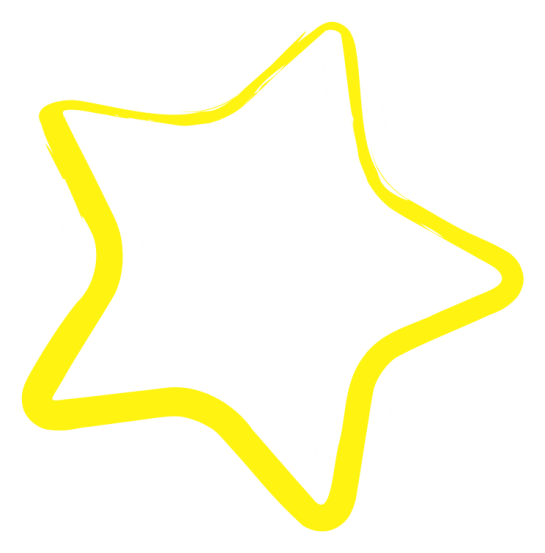 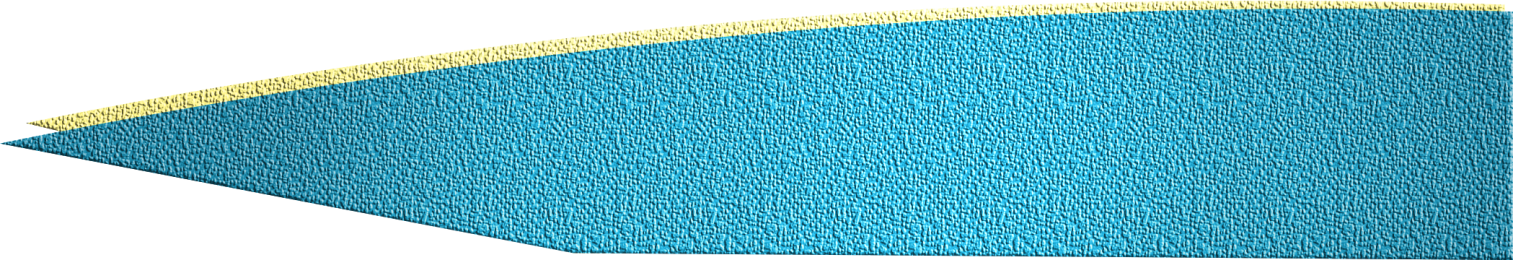 Quality in higher education
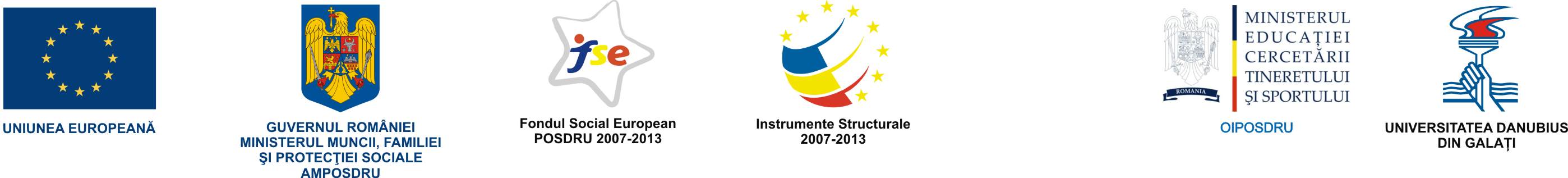 EUROPEAN SOCIAL FUNDHuman Resources Development Operational Programme 2007 - 2013Priority Axis 1 "Education and training in support of growth and development of knowledge-based society"KEY AREA OF INTERVENTION 1.2. "Quality in higher education"Title: European Management Development of capitalizing academic qualifications and informal skillsContract no.: POSDRU/86/1.2/S/63252Beneficiary: Danubius University of Galati
PROJECT INDICATORS
15 Universities supported10 Qualifications developed / updated - Higher Education500 Participants in the training - education10 bachelor / master developed / adapted to higher education CNCIS50 weight supported universities that have received accreditation through the new quality assurance standards (%)10 Number of qualifications validated25 study programs conducted under the weight of CNCIS (%)500 Number of students who have benefited from the operations funded higher education institutions10 Number of bachelor / master-education as implemented CNCIS10 Number of universities accredited quality standards - education5 transnational partners involved in the project - higher education
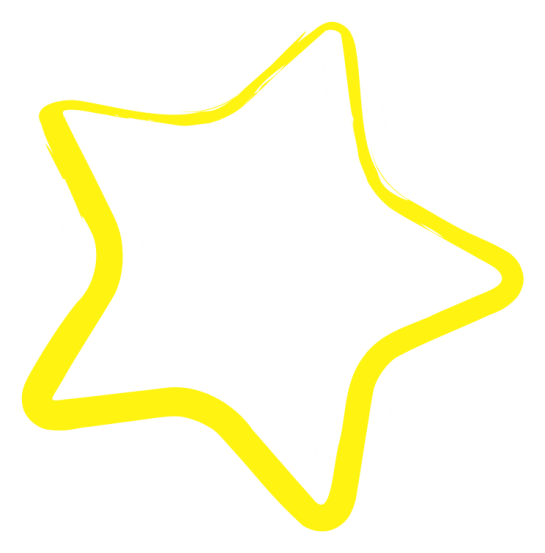 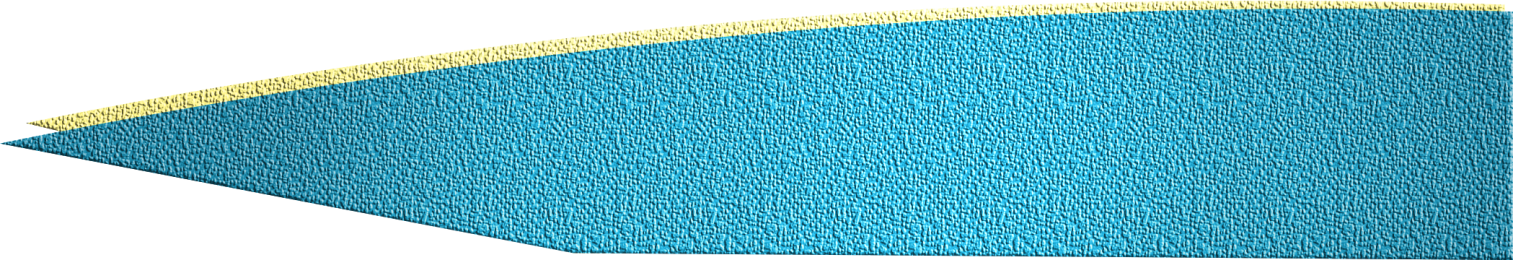 Quality in higher education
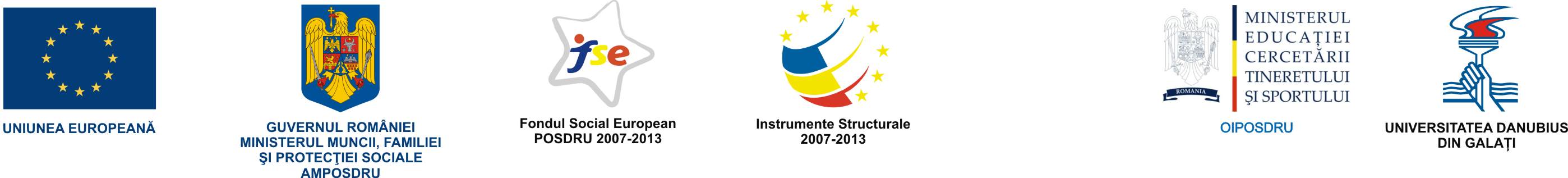 EUROPEAN SOCIAL FUNDHuman Resources Development Operational Programme 2007 - 2013Priority Axis 1 "Education and training in support of growth and development of knowledge-based society"KEY AREA OF INTERVENTION 1.2. "Quality in higher education"Title: European Management Development of capitalizing academic qualifications and informal skillsContract no.: POSDRU/86/1.2/S/63252Beneficiary: Danubius University of Galati

TARGET GROUP:
200 experts in evaluation and accreditation committees for quality assurance in higher education, nationally100 members of quality assurance committees at university / college100 Members of the commissions and management structures of universities and colleges120 staff for the management, monitoring, evaluation and control in higher education50 Staff involved in the development and management qualifications and the NQF in Higher Education, at the system level80 Staff involved in policymaking in higher education90 staff involved in the development and management skills at university / college500 Students50 Staff involved in the development of university curricula50 Staff of the Sectoral Committees80 Members of the social partners in education
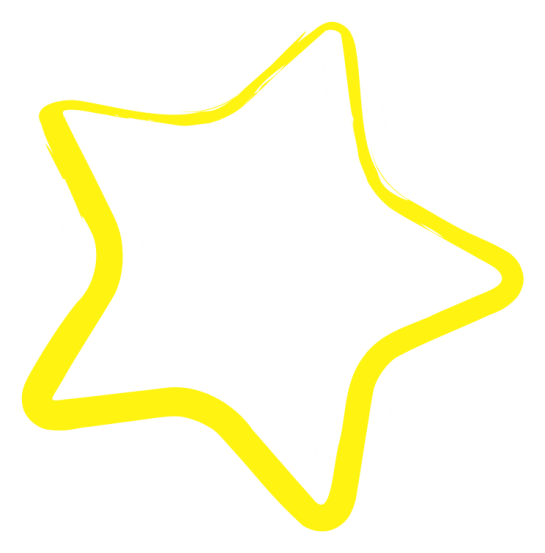 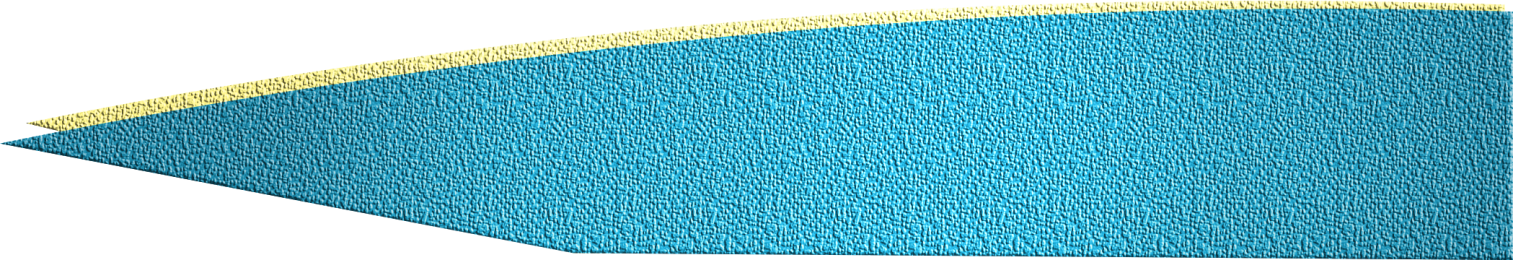 Quality in higher education
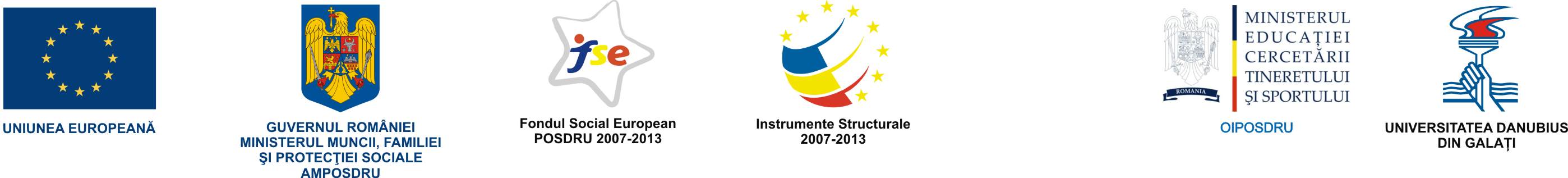 EUROPEAN SOCIAL FUNDHuman Resources Development Operational Programme 2007 - 2013Priority Axis 1 "Education and training in support of growth and development of knowledge-based society"KEY AREA OF INTERVENTION 1.2. "Quality in higher education"Title: European Management Development of capitalizing academic qualifications and informal skillsContract no.: POSDRU/86/1.2/S/63252Beneficiary: Danubius University of Galati

Thank you for your attention!Additional project information:https: / / uni4-4.ro
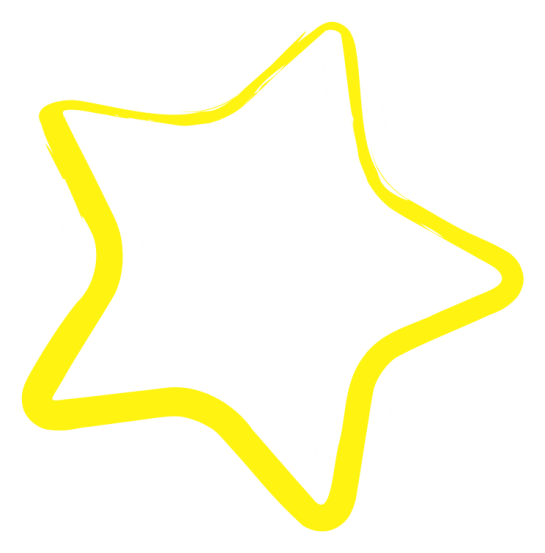 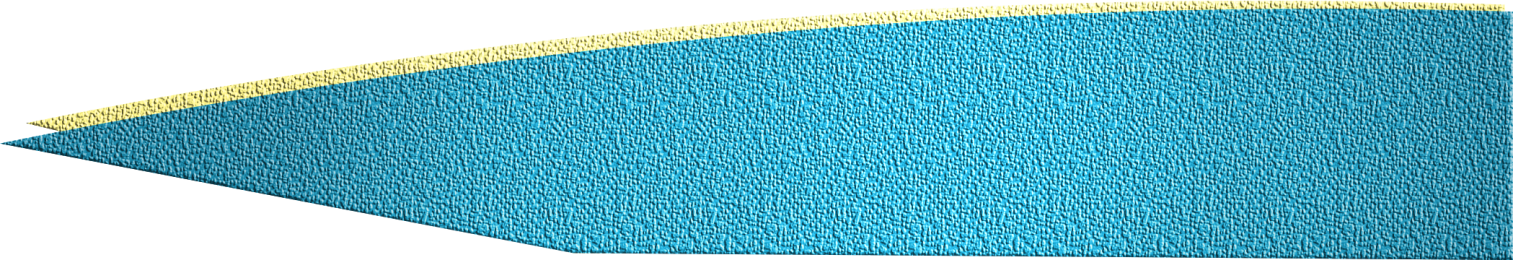 Quality in higher education